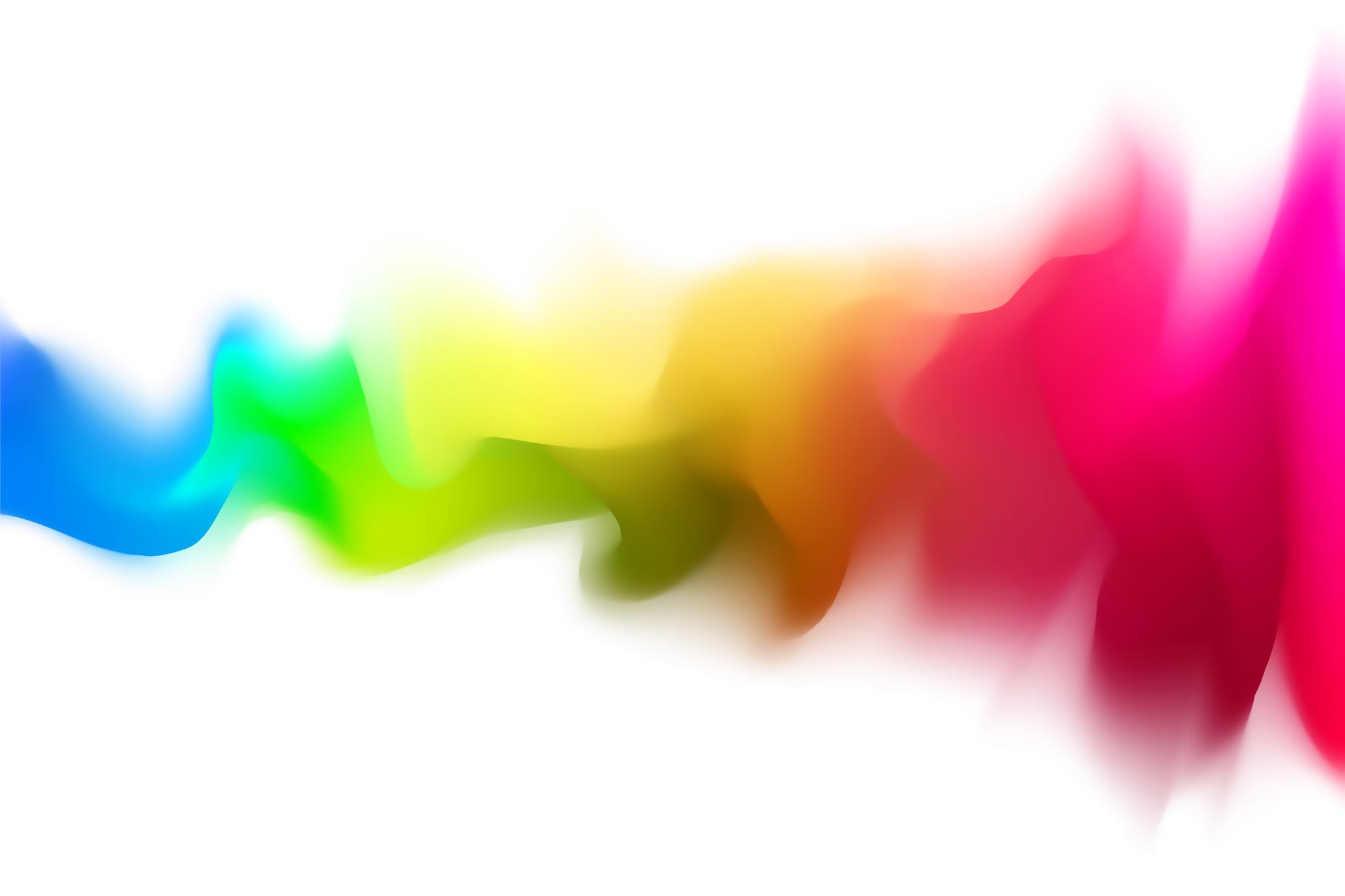 Why does addiction persist over time?  Why is it so hard to overcome?
What we will cover
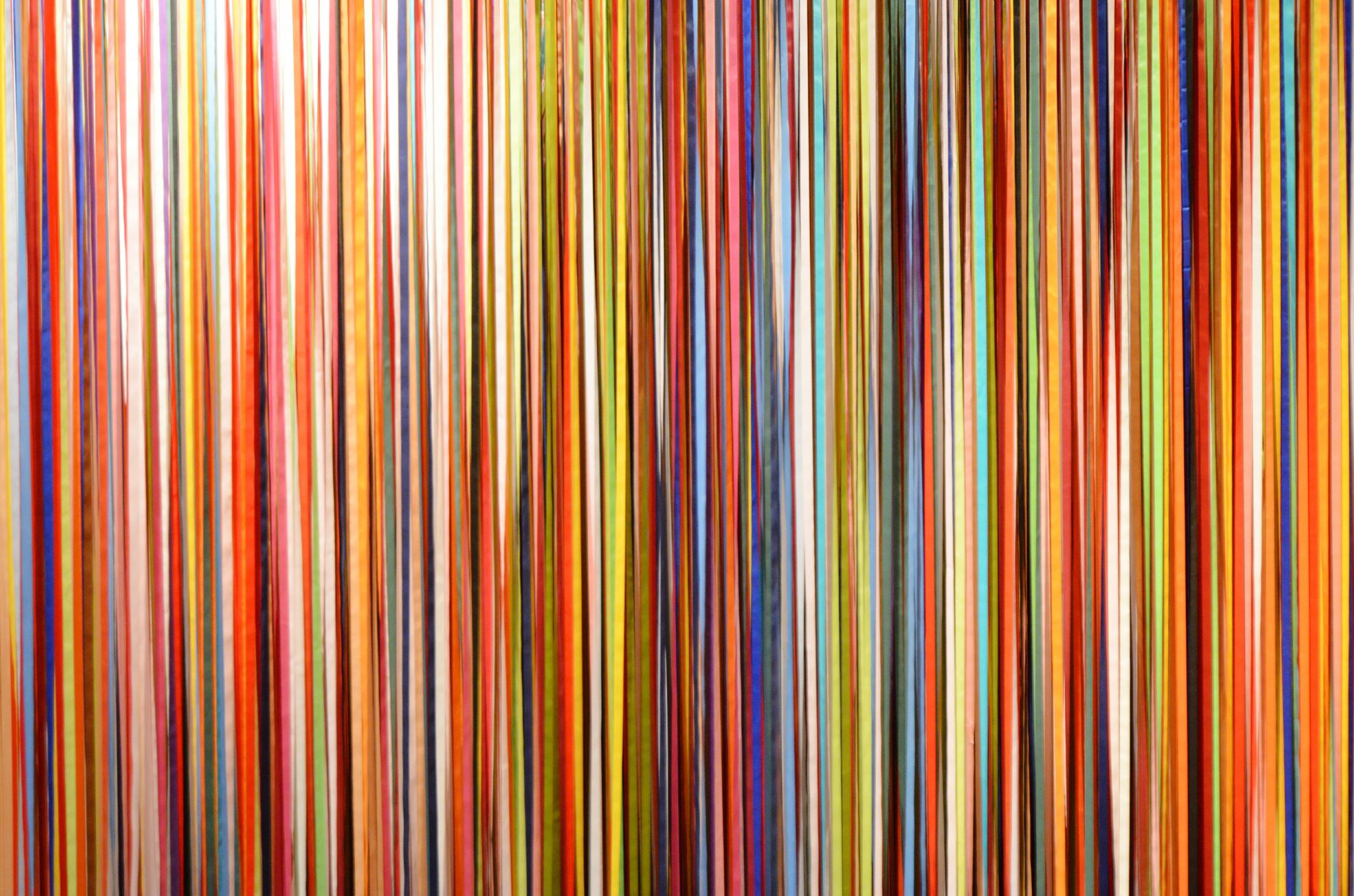 Motives & Expectancies
Drinking Motives
Drinking motives refer to the reasons people drink.
Drinking motives are strong predictors of continued use over time.
Problem drinkers
Have a long list, not just fun and social
Often drink to cope
Drink to get drunk
Outcome Expectancies
Outcome expectancies are the anticipated effects of drinking.
Anticipated effects likely formed by previous experiences and will continue in the future due to thinking they will happen again.
https://www.youtube.com/watch?v=sgnOeYmoT9U
The more you think about the positive outcomes, more likely to continue to use
Automaticity
Over time, habitual behaviors become automatic, and we do them without thinking.

WHY DID THE CHICKEN CROSS THE ROAD?

Substance use behaviors become automatized
Extremely hard to unlearn
https://www.youtube.com/watch?v=MFzDaBzBlL0
Attention
Over time, the brain learns that drugs are highly rewarding, and thus, must be important for survival.
The brain learns to pay attention to cues in the environment that will lead to the drug and create a desire/urge to motivate the person to get it.
The incentive value of the drug INCREASES over time even thought the reward of the drug DECREASES.
Distorted Thoughts
Intense desire for something stemming deep in the brain will lead the brain to unconsciously figure out a way to meet that desire.  
Justification, minimization, denial, lying, manipulation, etc.
Distorted Thoughts
Even after someone quits: 
Euphoric recall: only remembering the positive events from the past
Drug dreams: when you suppress in the day, you dream about it at night.
Apparently irrelevant decisions: making decisions that bring you closer to the drug.